تأريخ الطب والتوثيق الطبي 
طلبة المرحلة الثانية / كلية الطب 

د.أيمن قيس عفر المعاضيدي

قسم التشريح والانسجة والاجنة 
كلية الطب / جامعة مؤتة 
2020-2021

المحاضرة الثانية  
الطب في الحضارة اليونانية
أبولو (إله إغريقي)
أَبُولُو أو أبوللو Apolloحسب ما كان يعتقده الإغريق هو إله الشمس، إله الموسيقى، إله الرماية (وليس إله الحرب)، إله الشعر، إله الرسم، إله النبوءة، إله الوباء والشفاء، إله العناية بالحيوان، إله التألق، إله الحراثة. يملك جمال ورجولة خالدة. ويتم نقل نبوءاته والإجابة عن الأسئلة بواسطة الكاهنة بيثيا.
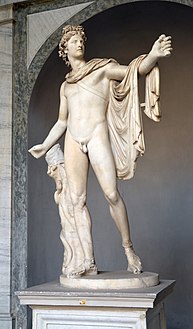 هو ابن الإله زيوس (مادة) والآلهة ليتو والأخّ التوأم لآرتيميس، وكانت مقر عبادته بجزيرة دلفي باليونان.

طبقا لإلياذة هوميروس، ضرب أبولو أسهم الطاعون إلى المعسكر اليوناني، وكون أبولو إله الشفاء الديني كان يسمح للقتلة وأصحاب الأعمال اللاأخلاقية بفعل طقوس تنقية وتوبة.
25  October 2020
2
25  October 2020
الطب في الحضارة اليونانية
بينما بدأ الأطباء الإغريق بالتساؤل عن أسباب الأمراض والاضطرابات، واستخدام العلاجات الطبيعيّة، كانت التعويذات السحريّة ومحاولات إبعاد الأرواح الشريرة هي أكثر أنواع الطبّ شيوعًا.
ظهرت الحضارة الإغريقيّة منذ حوالي 700 قبل الميلاد، واستمرت حتّى 600 بعد الميلاد. تميَّز الأطباء الإغريق باستخدامهم للتفكير العقلانيّ، فقد ابتعد الأطباء عن الاعتماد على التدخّل الإلهيّ للشفاء والعلاجات الروحيّة، واعتمدوا على الحلول العلميّة والطبيعيّة. ولا تزال بعض نظريّاتهم وأفكارهم مستمرةً حتّى الآن
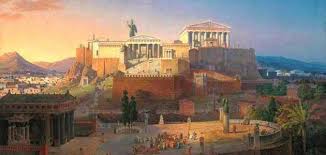 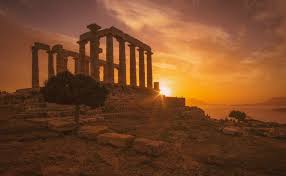 3
الطب في الحضارة اليونانية
لقد كان أهم الحوادث في تاريخ العلوم اليونانية في عصر بركليز (القرن الخامس قبل الميلاد) نهضة الطب القائم على العقل لا على الخرافة، ذلك أنّ الطب اليوناني قبل ذلك الوقت كان وثيق الارتباط بالدين إلى حد كبير، وكان كهنة هيكل أسقليبيوس Asclepius لا يزالون يقومون بعلاج المرضى، وكان العلاج في هذا الهيكل يقوم على خليط من الأدوية التجريبية والطقوس الدينية والرُقى السحرية التي تؤثر في خيال المريض وتطلق عقاله، وليس ببعيد أنهم كانوا يلجؤون إلى التنويم المغناطيسي وإلى بعض المخدرات،
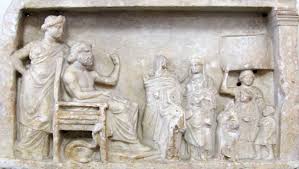 وكان الطب الدنيوي ينافس الطب الديني ويحاول أن يتغلب عليه، وكان أنصار هذا وذاك يعزون منشأ علمهم إلى أسكليبيوس، ولكن الأسكليبيوسيين غير الدينيين كانوا يرفضون الاستعانة بالدين في عملهم، ولا يدَّعون أنهم يعالجون المرضى بالمعجزات، وقد أفلحوا شيئا فشيئا في إقامة الطب على قواعد العقل
25  October 2020
4
فيثاغورس
فيثاغورس الساموسي (570 - 495 ق.م) هو فيلسوف وعالم رياضيات يوناني، مؤسس الحركة الفيثاغورية كما يُعرف بمعادلته الشهيرة (نظرية فيثاغورس)
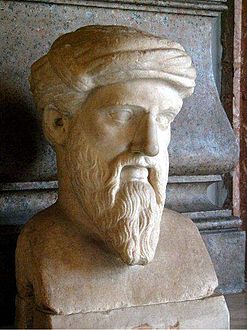 اقام في مستعمرة كروتوني اليونانية في إيطاليا حوالي سنة 530 ق.م. حيث أنشأ مدرسة لمناقشة موضوعات فلسفية مختلفة من مثل ماذا يحدث للروح عندما يموت الجسد.
ويقول جون بورنت (1982) ان مدرسة فيثاغورس تعتبر ان المعرفة العلمية الممنهجة يمكنها وحدها ان تشرح الحقيقة كلها.
 وتطوير هذا المذهب على ايدي طاليس و أناكسيماندر و أنكسيمانس يدل استمرارية هذه الفكرة كمدرسة فلسفية.
25  October 2020
5
فيثاغورس
اهتم اهتماما كبيرا بالرياضيات وخصوصا بالأرقام، وقدس الرقم عشرة لأنه يمثل الكمال (أي الشيء الكامل التام) كما اهتم بالموسيقى وقال أن الكون يتألف من التمازج بين العدد والنغم. أجبر فيثاغورس أتباعه من دارسي الهندسة على عدة أمور قال أنه نقلها في رحلاته من المزاولين للهندسة:

ارتداء الملابس البيضاء.
التأمل في أوقات محددة.
الامتناع عن أكل اللحوم.
الامتناع عن أكل الفول.
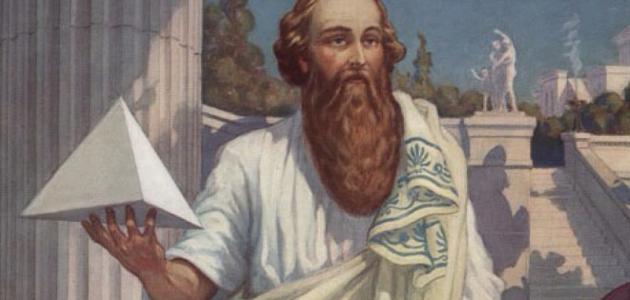 يعتقد فيثاغورس وتلاميذه أن كل شيء مرتبط بالرياضيات وبالتالي يمكن التنبؤ بكل شيء وقياسه بشكل حلقات إيقاعية.
25  October 2020
6
فيثاغورس
25  October 2020
تدل الدراسات ان فيثاغورس انشاء مذهبين أو مدرستين فكريتين.
 تسمى الاولى بـ"ماثيماتيكو" وهي كلمة يونانية تعني "معلمون". 
والثانية تسمى "اكوسماتيكو" وتعني "مستمعون".
 الكل يعترف ان الماثيماتيكو هي افكار فيثاقورية، لكن هتاك من يشكك بدوره في النظرة الاكوسماتيكية ويردها للفيلسوف هيباسيوس.
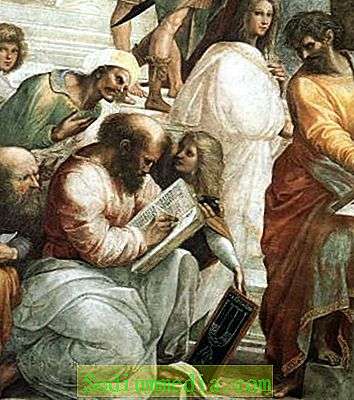 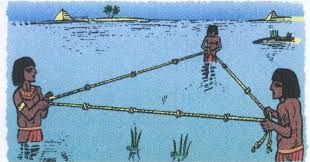 7
الطب في الحضارة اليونانية
تُشير السجلات القديمة إلى أنّ أول مدرسةٍ طبيّةٍ أُنشِأَت حوالي عام 700 قبل الميلاد في كنيدوس، وبدأت فيها ممارسة مراقبة المرضى.
عمل ألكمايون – Alcmaeon  -حوالي 500 قبل الميلاد- في هذه المدرسة، وكتب العديد من الكتب الطبيّة، على الرغم من كونه فيلسوفًا علميًا في المقام الأوّل، وليس طبيبًا.
ويبدو أنّه كان أوّل شخصٍ يتساءل عن الأسباب الداخليّة القادرة على تسبيب المرض، واقترح أنّ المرض يمكن أن يحدث نتيجةً للمشاكل البيئيّة والتغذية ونمط الحياة.
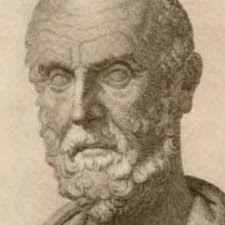 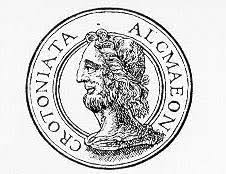 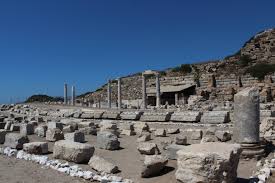 كنيدوس
25  October 2020
8
أبقراط
ولد: حوالي 460 ق م - توفي: حوالي 370 ق م)؛ والمعروف أيضًا باسم أبقراط الثاني طبيب يوناني في عصر بريكليس (العصر الكلاسيكي اليوناني)، يُعدُّ من أبرز الشخصيات في تاريخ الطب عبر التاريخ،
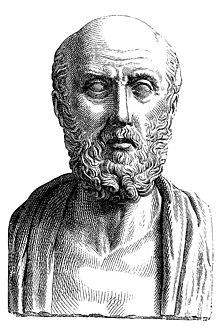 وهو سابع الأطباء العظام في تاريخ اليونان، من آل أسقليبيوس الذين بدأوا بالأخير وخُتِموا بجالينوس المُلقب من قبل الرازي: بـ«ثَانِي الفَاضِلَيْن»، بعد أبقراط الذي سُمِّيَ لدى العرب بـ«الفاضل»، تكريمًا له عند ذكره.
25  October 2020
9
أبقراط
25  October 2020
وهو «أبو الطب»، كما لَقَبَهُ العرب ثم شاع تلقيبه به في العالم حتى لا يكاد ينازعه على هذا اللقب أحد ممن سبقوه أو لحقوه، اعترافًا بإسهاماته في المجال الطبي،ونظرًا لتأسيسه أول مدرسة طبية عملية عُرِفت لاحقًا باسم مدرسة أبقراط الطبية، حيث أحدثت هذه المدرسة الفكرية ثورة في الطب اليوناني القديم، حتى أصبح الطبُّ ذا نظام متميز عن المجالات الأخرى التي ارتبطت بهِ تقليديًا مثل السيمياء والفلسفة، ليُعرف بعدها مهنة قائمة بذاتها كما هو اليوم.
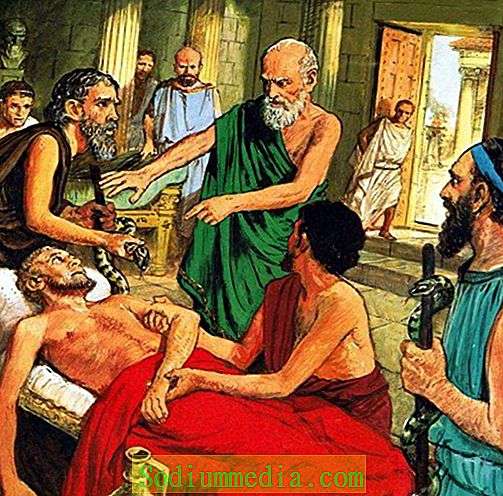 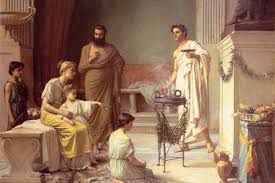 10
أبقراط
25  October 2020
يُنسب الفضل إليه في وضعه ميثاقًا حدَّدَ به أُسس وأخلاقيات وشرف مهنة الطب، وهو الميثاق الذي يُعرِف اليوم باسم قسم أبقراط، والذي لا يزال ذا صلة وثيقة بالكثير من المواثيق القانونية والطبية الذي تُستخدم في العصر الحديث. أيضًا يرجع الفضل إليه لأنّه وضع أسس الملاحظات السريرية.
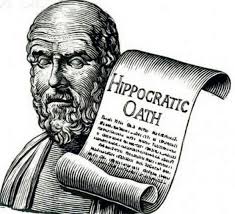 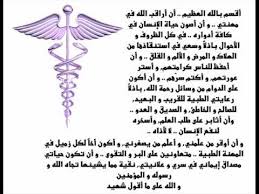 11
أبقراط
كان آل أسكليبيوس يتوارثون صناعة الطب، وكان الطب حكرًا على تلك العائلة، التي كان يُنظر إليها على أنها من نسل الآلهة. وظلّوا ينقلون الخبرات بالمخاطبة فيما بينهم، وإذا ما جرى تدوينها، يكون ذلك بشكل مقتضب، وبطريقة مُلغزة لا يفهمها إلا الأب وابنه
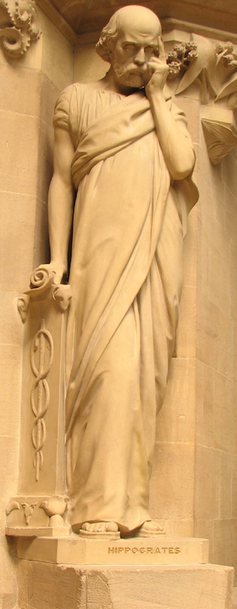 وقد ورث أبقراط علوم الطب عن أبيه وجده، وأخذ يعمل على نشر صناعة الطب؛ وذلك بعد أن رأى قلة عدد نسله؛ فخاف على ضياع الصناعة واختفائها، وقرر تعليم الطب للمستحقين، ولكل راغب فيه.

 وأخذ يؤلف في الطب محاولًا نشره وتعميمه، وتعليمه حتى للغرباء عن العائلة المقدسة، شريطة أن يُحلّفهم بالأيمان والالتزام بعهد ووصية وضع ملامحها
25  October 2020
12
أبقراط
قبل أبقراط كانت أساليب العلاج القديمة، تعتمد على السحر والشعوذة التي كان يُمارسها الكهنة فى المعابد، أما أبقراط فقد اعتمد في ممارسته للطب على الملاحظة الدقيقة لمكونات جسم الإنسان. وكان يؤمن أن لكل حالة مرضية تفسيرًا علميًّا لها عكس ما كان منتشرًا في عصره، وتعامل مع الجسم البشري باعتباره كتلة واحدة مترابطة.
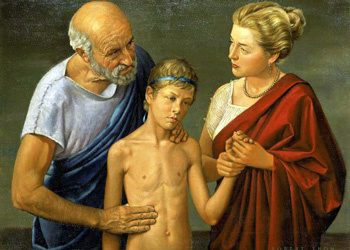 ويُعد أول من وصف مرض الالتهاب الرئوي والصرع عند الأطفال، وأول من قال إن أساس الصحة هو الطعام الصحي، والهواء النقي، والنظافة، والراحة. بالإضافة إلى أنه كان أول طبيب يعتقد بأن الأفكار والمشاعر تأتي من الدماغ، وليس من القلب كما اعتقد آخرون في عصره
13
25  October 2020
مؤلفات ابوقراط
لم يُطلق على أبقراط لقب «أبو الطب» من فراغ؛ بل جاء لغزارة إنتاجه الأدبي وتدوينه للطب في كتبه التي تتجاوز 70 كتابًا، وصف فيها العديد من الأمراض وطرق معالجتها بطريقة علمية، تستند إلى الملاحظة التفصيلية.منها :
كتاب الفصول 
كتاب ”تقدمة المعرفة“
”جراحات الرأس“
كتاب الجراحة 
كتاب الجنين
كتاب الامراض الوافدة
كتاب الاخلاط
كتاب الغداء
كتاب الامراض الحادة
كتاب الكسور
كتاب الصرع
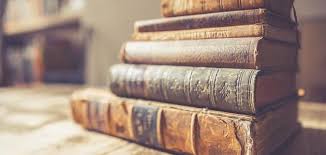 25  October 2020
14
أبقراط
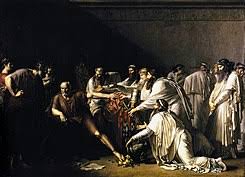 في اعداد الطبيب اعتمد على:
التعلم على ايدي اطباء اساتذة
معرفة طبيعة الجسم البشري
الخبرة العملية
فن سؤال  وفحص المريض
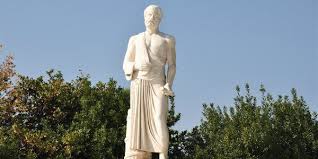 25  October 2020
15
أرسطو
وهو فيلسوف يوناني، تلميذ أفلاطون ومعلم الإسكندر الأكبر، وواحد من عظماء المفكرين
ولد في مدينة اسطاغيرا مقدونيا سنة 384 ق.م، 55 كيلومتر شرقي مدينة سالونيك، وكان والده نيكوماخوس طبيباً لدى الملك أمينتاس الثالث المقدوني جد الاسكندر الأكبر
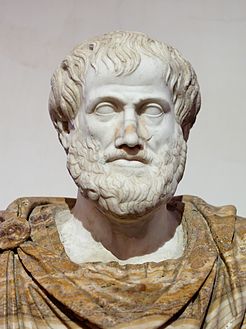 فيلسوف  وطبيب
درس الاحياء وصنفها
درس الجنين
درس القلب والاوعية الدموية
يمتد تأثير أرسطو لأكثر من النظريات الفلسفية، فهو مؤسس البيولوجيا (علم الأحياء) بشهادة داروين نفسه، وهو المرجع الأكبر في هذا المجال
25  October 2020
16
أرسطو
25  October 2020
وكان والده طبيبا مقربا من البلاط المقدوني، وقد حافظ أرسطو وتلاميذه من بعده على هذا التقارب. وقد كان لوالده ثأثير كبير عليه لدخوله مجال التشريح ودراسة الكائنات الحية التي منحته القدرة على دقة الملاحظة والتحليل.
 وفي عام 367 رحل أرسطو إلى اثينا للالتحاق بمعهد افلاطون، كطالب في البداية، وكمدرس فيما بعد. وكان افلاطون قد جمع حوله مجموعة من الرجال المتفوقين في مختلف المجالات العلمية من طب وبيولوجيا ورياضيات وفلك.
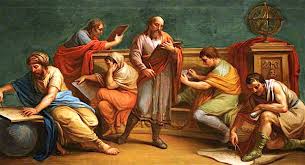 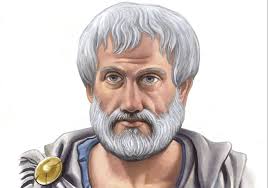 17
ذروة مجد الطب اليوناني (مدرسة الإسكندرية)
بعد عصر سقراط بدأت الثقافة اليونانية تتراجع حتى على الأرض التي ازدهرت عليها وانتقل مركز الثقافة إلى الإسكندرية حيث نشأت مدرسة طبية في عام (300ق.م) تقريبا. وقد أنجبت هذه المدرسة ثلاثة أطباء ذاع صيتهم في أرجاء العالم وهم:
تيوفراستوس THEOPHRASTUS أكبر نباتي في العصور القديمة
هيروفيلوس HEROPHILUS أكبر عالم تشريح في العصور القديمة
إيراسيستراتوس ERASISTRATUS أكبر عالم فيزيولوجيا في العصور القديمة.
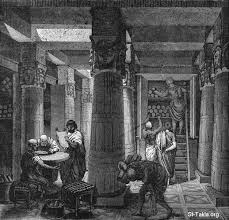 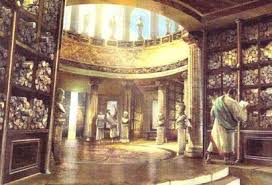 25  October 2020
18
ذروة مجد الطب اليوناني (مدرسة الإسكندرية)
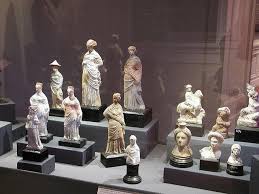 والتي تمثلت بوجود مايلي:

مكتبة الاسكندرية
ازدهار العلوم في الاسكندرية
متحف الاسكندرية
المتحف   --- المختبر: البحوث الطبية (الموسيون)
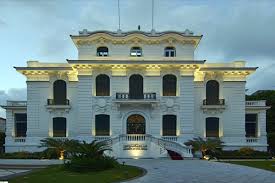 25  October 2020
19
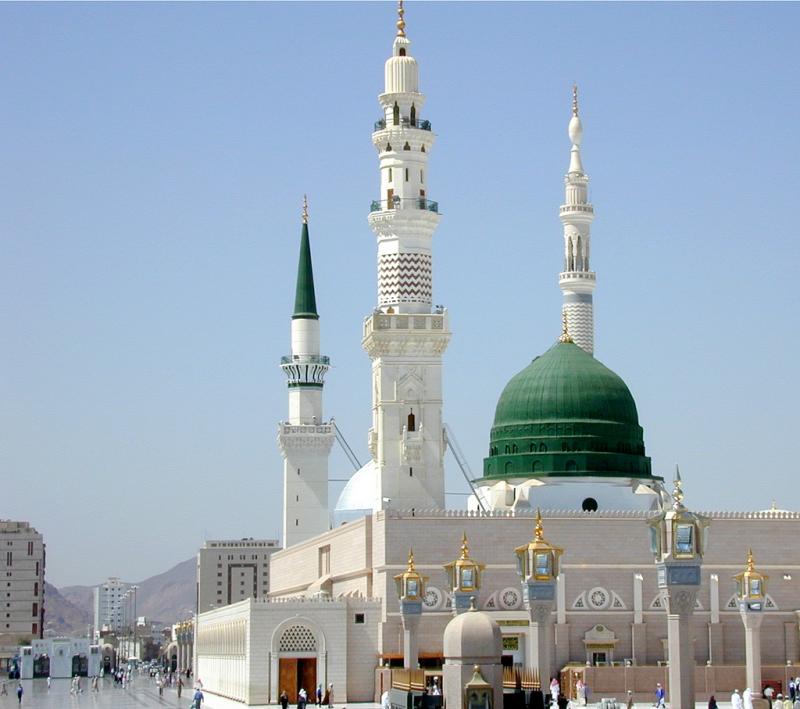 مولد الربيع
 
طيف  ألم  فشاقني  الالمام    
 لندى   يديه   وكله    اكرام

وتنسمت قبل الجنان عواطرا 
 فزددن  عطرا  حوله  الانسام
                                                                         د.عبدالله مصطفى
Dr. Aiman Qais Afar
2020-2021
20
25  October 2020